Programa Académico de Bachillerato
ECONOMÍAClase 14:Agregados Macroeconómicos
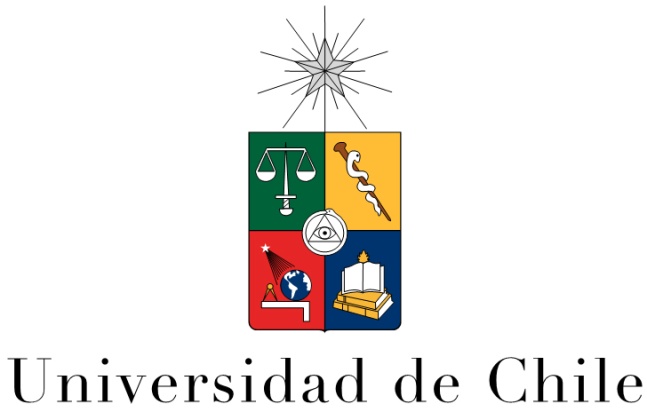 Profesores:                                                              Christian Belmar (C), Manuel Aguilar, Natalia Bernal, José Cárdenas, Javier Diaz, Francisco Leiva, Boris Pasten e Ignacio Silva
Introducción
Dado que la Microeconomía estudia a agentes individuales (personas o firmas), entonces, ¿qué es la Macroeconomía?
2
Introducción
En primer lugar, la Macroeconomía es una división de la Economía, por lo tanto, busca resolver el problema de la escasez.
Obviamente enfocándose en los conceptos “macro” de la Economía.
3
Introducción
En primer lugar, tenemos que destacar que el estudio de TODAS las personas y firmas en una economía particular, también es parte de la Microeconomía, por ejemplo la demanda del mercado, la oferta del mercado, etc..
4
Introducción
La Macroeconomía, se ocupa de estudiar los agregados macroeconómicos, es decir, que afectan al conjunto de TODA la economía, en lugar de un mercado en particular.
5
Introducción
Aquí algunos ejemplos de variables que afectarán al conjunto de la economía:
Inflación.
Desempleo.
Crecimiento Económico.
6
Modelo del Diagrama de Flujo Circular
Es un “modelo visual de la economía que muestra como fluyen el dinero por los mercados entre los hogares y las empresas.”
El modelo en su forma sencilla, intenta mostrarnos como interactúan dos grupos, hogares y empresas a través de los dos mercados que los relacionan, mercado de bienes y servicios, y el mercado de factores.
7
Modelo del Diagrama de Flujo Circular
Ingresos
Gastos
MERCADO DE BIENES Y SERVICIOS
Las empresas venden
Los hogares compran
Bienes y servicios vendidos
Bienes y servicios comprados
EMPRESAS
 Producen y venden bienes y servicios
 Contratan y utilizan factores de producción
HOGARES
 Compran y consumen bienes y servicios
 Poseen y venden factores de producción
MERCADO DE FACTORES DE PRODUCCIÓN
Los hogares venden
Las empresas compran
Tierra, trabajo y capital
Factores de producción
Salarios, alquileres y beneficios
Renta
Flujo de bienes y servicios
8
* Mankiw, Economía. Capítulo 2
Flujo de dólares
Modelo del Diagrama de Flujo Circular
Es decir, que el ingreso de un país, que se intenta medir a través del producto interno bruto (PIB), de una u otra forma es la que el país gasta.
Así, tenemos que cada peso que reciben los hogares por parte de las empresas (por el trabajo realizado, o por el pago de sus factores) es entregado a las empresas a cambio de bienes o servicios.
Lo que implica que el ingreso es igual al gasto.
9
Producto Interno Bruto
El PIB es el ingreso de un país, y éste es definido de la siguiente forma:
PIB: “valor de mercado de todos los bienes y servicios finales producidos en un país durante un determinado periodo de tiempo.”

Analicemos esta definición parte por parte…
10
Producto Interno Bruto
Valor de Mercado: se refiere a cuanto vale (precios) cada unidad de dicho bien.

Bienes y Servicios: Es decir, deben ser contabilizado lo tangible como lo intangible.
11
Producto Interno Bruto
Finales: para evitar la doble contabilización, solo se consideran los bienes finales. Por ejemplo: la “harina” que uno compra en el supermercado es un bien final. Pero la “harina” comprada por una panadería es un insumo, y por ende no un bien final.
12
Producto Interno Bruto
Producidos: los bienes y servicios contabilizados deben haber sido producidos (o fabricados) durante el periodo analizado, no se incluyen bienes realizados en otro periodo de tiempo (serán parte del PIB de ese periodo especifico).
13
Producto Interno Bruto
En la definición, es importante destacar.
En un País (o territorio): dentro de los límites del país, independiente de la nacionalidad de quien produce el bien.

Durante un Determinado Periodo de Tiempo: Por ejemplo, durante un año en particular.
14
Producto Interno Bruto
Tradicionalmente se dice que el PIB puede calcularse de tres formas:
Por definición.
La suma del valor agregado.
La suma de las rentas.

Estas 3 formas miden lo mismo, por lo que SIEMPRE darán el mismo resultado… Veamos un ejemplo:
15
Producto Interno Bruto
Suponga que solo existen 3 empresas en la economía…
Una Empresa Cosechadora de Trigo.
Una Empresa Harinera.
Una Panadería.

En esta economía solo se produce 1 único bien final… PAN, el cual utiliza como insumo intermedio la harina, el cual a su vez necesita al trigo como insumo.
16
Producto Interno Bruto
Considere los siguientes datos…
17
Producto Interno Bruto
Calcule el PIB:
Como la suma de los bienes finales. (por definición)
Como la suma del valor agregado.
Como la suma de las rentas.
18
Producto Interno Bruto
Calcule el PIB:
Como la suma de los bienes finales.

PIB = $510
19
Producto Interno Bruto
Calcule el PIB:
Como la suma del valor agregado.

PIB = [$200] + [$370 – $200] + [$510 – $370]
PIB = $200 + $170 + $140
PIB = $510
20
Producto Interno Bruto
Calcule el PIB:
Como la suma de las rentas.

PIB = [40 + 40 + 120] + [100 + 69 + 1] + [40 + 100]
PIB = $200 + $170 + $140
PIB = $510
21
PIB e Identidad de Cuentas Nacionales
El PIB también puede expresarse desde la perspectiva del gasto a través de la siguiente identidad:
22
PIB e Identidad de Cuentas Nacionales
El PIB también puede expresarse desde la perspectiva del gasto a través de la siguiente identidad:
PIB
Consumo
Inversión
Gasto de Gobierno
Exportaciones Netas
23
PIB e Identidad de Cuentas Nacionales
Componentes del PIB:


Consumo: “gasto de los hogares en bienes y servicios, con la excepción de las compras en nueva vivienda.”
24
PIB e Identidad de Cuentas Nacionales
Componentes del PIB:


Inversión: “gasto en equipo de capital, existencias y estructuras, incluidas las compras de nueva vivienda por parte de los hogares.”
25
PIB e Identidad de Cuentas Nacionales
Componentes del PIB


Gasto de Gobierno: “gasto en la administración central y de las regionales y locales en bienes y servicios.”
26
PIB e Identidad de Cuentas Nacionales
Componentes del PIB


Exportaciones Netas: “gasto de los extranjeros en bienes producidos en el interior (exportaciones) menos gasto de los residentes interiores en bienes extranjeros (importaciones).”
27